IC Chip: Automated Clay Target Scoring System
Client & Advisor: Dr. Henry Duwe, ECpE
Team Members:
Eva Kuntz - SE
Keith Snider - SE
Cole Huinker - CPrE
Steven Sleder - CPrE
Michael Ruden - EE
Philip Hand - EE
sdmay19-08
December 3rd, 2018
[Speaker Notes: Philip
[Backup: Keith]]
Problem
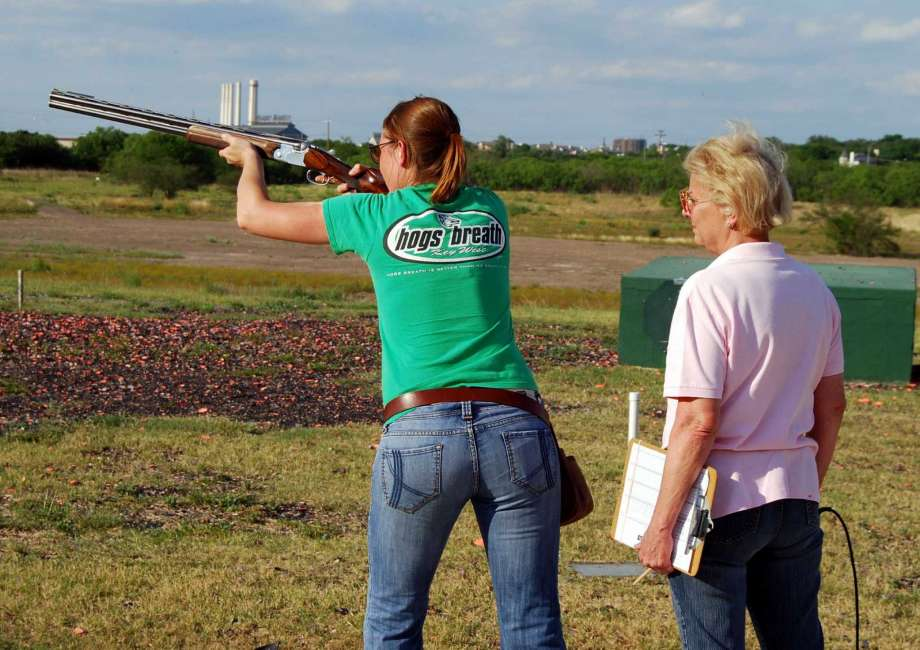 No automated scoring method for clay shooting sports (i.e. Skeet Shooting).
 Current scoring requires individual with:
Exceptional eyesight
Knowledge about sport procedures and rules
Finding willing human referees is difficult
[1] Skeet Shooting Tournament.
[Speaker Notes: Philip
[Backup: Keith]]
Importance of IC Chip
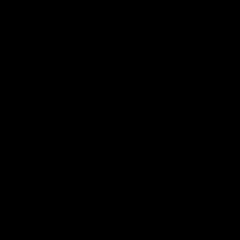 Difficult to see
clay target!
[2] Daytime.
[Speaker Notes: Keith]
Importance of IC Chip, con.
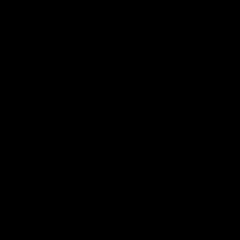 [3] Nighttime.
[Speaker Notes: Keith]
Importance of IC Chip, con.
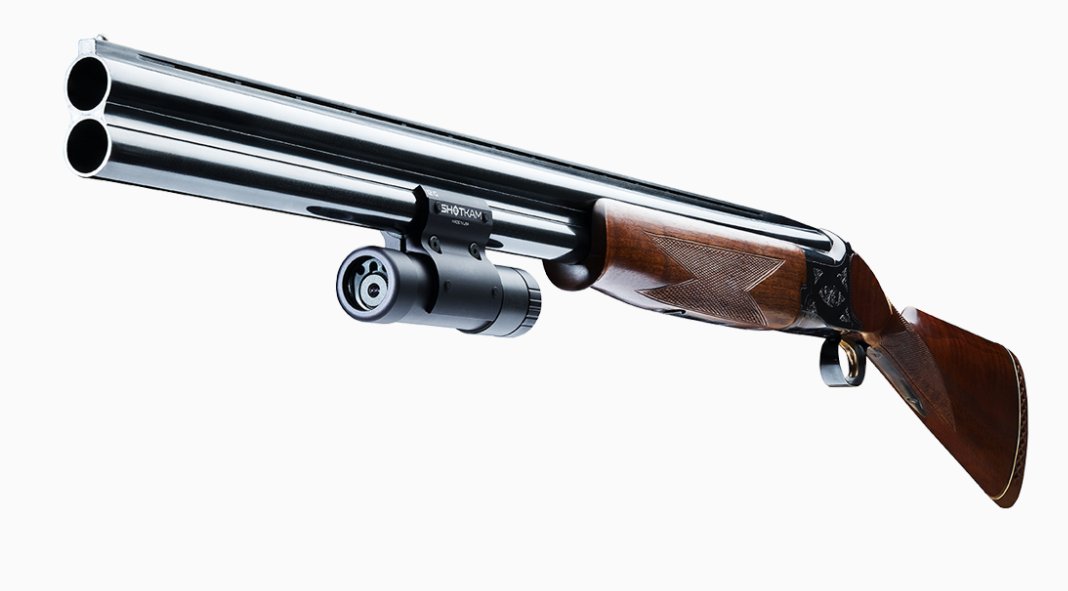 Similar Product: ShotKam
Camera attached to shotgun barrel.
Accompanying mobile app.
Tracks barrel movement.
Slow-motion replay.
Why it won’t solve our problem:
Expensive ($695/ShotKam)
Have to reattach ‘kam’ to each shooter’s gun.
Camera too narrowly focused.
Does not classify targets!
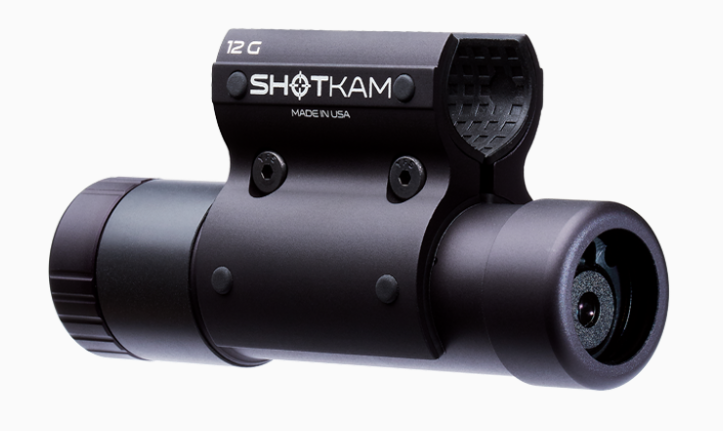 [4],[5] ShotKam.
[Speaker Notes: Eva]
Operating Environment
Outdoor skeet shooting range
Various weather conditions
Strong wind v. light breeze
Day v. Night

Hazards:
Stray clay target pieces
Shotgun pellets
Range debris
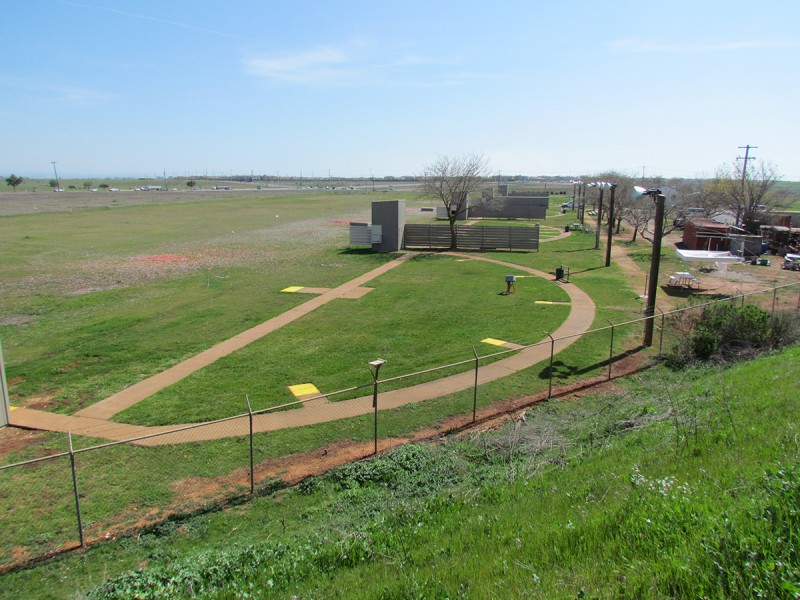 [6] Skeet Shooting Field.
[Speaker Notes: Eva]
UI/UX
Android Application:
User creates and starts Shooting Session.
User can challenge target classification.
User views shot video only if target challenged.
User can overturn target classification.
Ground Station:
User sets up ground station.
User powers on ground station.
*Majority of user interaction is with mobile application!
[Speaker Notes: Keith]
System Conceptual Sketch
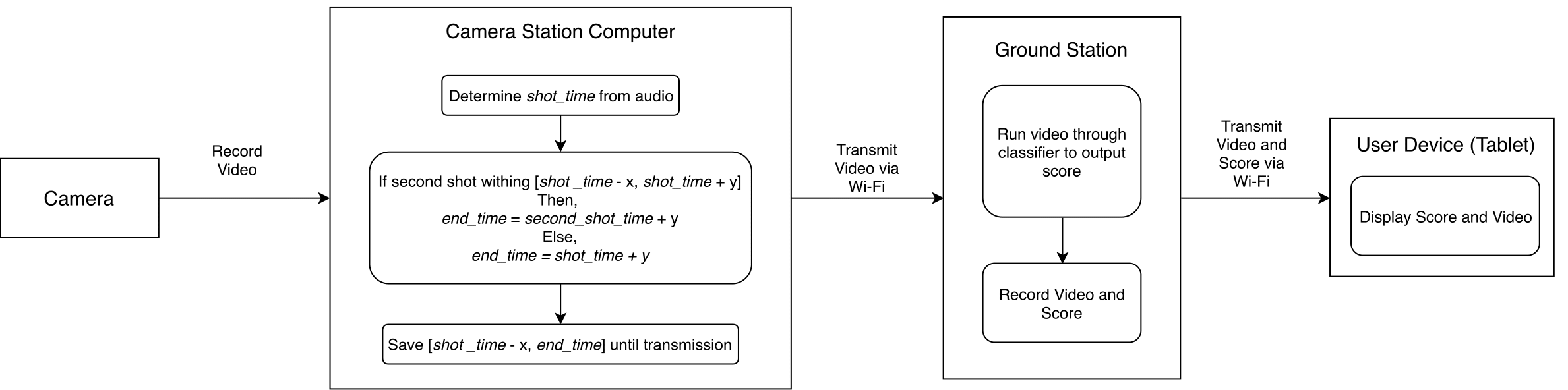 [7] System Conceptual Sketch.
[Speaker Notes: Steven]
Functional Requirements: Ground Station
The physical device should…
Produce its own WiFi signal.
Be powered by an internal battery and no external power source.
Be accompanied by a protective, yet removable, “house.”
Classify a clay target as dead, loss with attempt, or loss without attempt.
Distinguish between a clay target fragment and shotgun wad or other debris.
[Speaker Notes: Eva
***Only presenting core project requirements]
Non-Functional Requirements: Ground Station
The physical device will…
Perform computation and classify the clay target within 2 seconds of when the shot was made.
Send the target classification to the mobile application within 2 seconds of computation result.
Classify targets (human-visible breaks) with upwards of a 95% accuracy rate.
[Speaker Notes: Eva]
Functional Requirements: Mobile Application
The mobile application should…
Display target classification on the screen once the shot classification has been determined.
Allow users to challenge a target classification.
Device should not store videos.
Connect to ground station via Wifi.
[Speaker Notes: Eva]
Non-Functional Requirements: Mobile Application
The mobile application will…
Display the target classification within 1 second after the classification is received from the physical device.
Delete a video from memory within 1 second of a user finishing a challenge of the target classification.
Should not rely on internet, outside of the ground station’s WiFi signal, to perform all functionalities.
[Speaker Notes: Eva]
Functional Decomposition
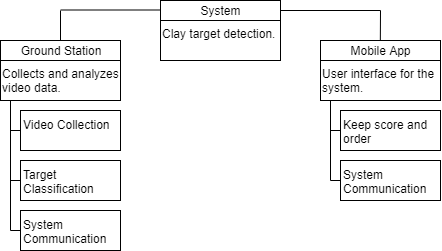 [11] System Function Decomposition
[Speaker Notes: Cole]
Technical Constraints
Time
The project is limited to 2 semesters.
Cost
Budget is $1000.
A low-cost solution is more ideal.
Hardware
Computation Complexity
Scope
Competency.
[Speaker Notes: Cole]
Project Risks & Mitigation
[Speaker Notes: Cole]
Project Cost Estimation
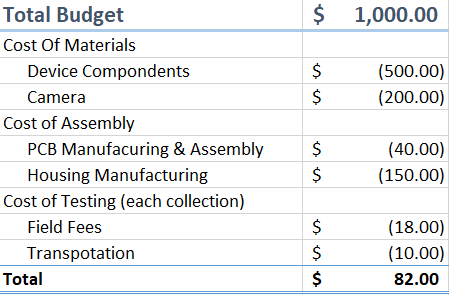 [10] Project Budget.
[Speaker Notes: Mike]
Project Milestones
Project Requirements and planning
Clay target movement detection
Clay target object recognition (moderate accuracy)
Mobile app prototype
Camera device prototype
Mobile app and camera device communication
Clay target object recognition (high accuracy)
Project Fully Tested
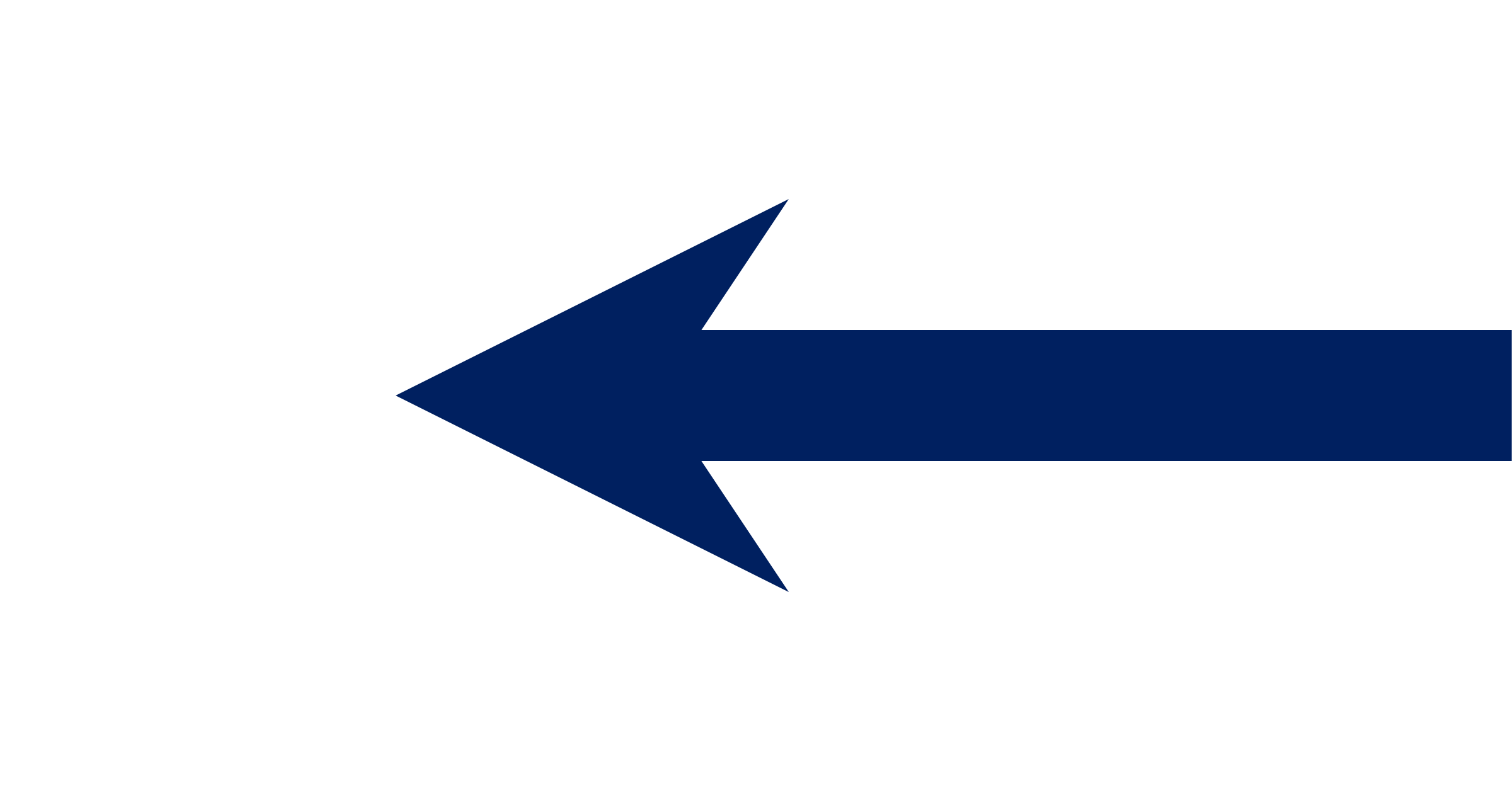 We are here.
[Speaker Notes: Keith]
Project Phases & Schedule
Requirements, Planning and Data Collection
Model Training and Data Labeling
Splicing Videos
Labeling Hit/Miss Boxes
Software/Hardware Development Process
Application Development
Hardware/Software Communication
Project Testing
[Speaker Notes: Keith]
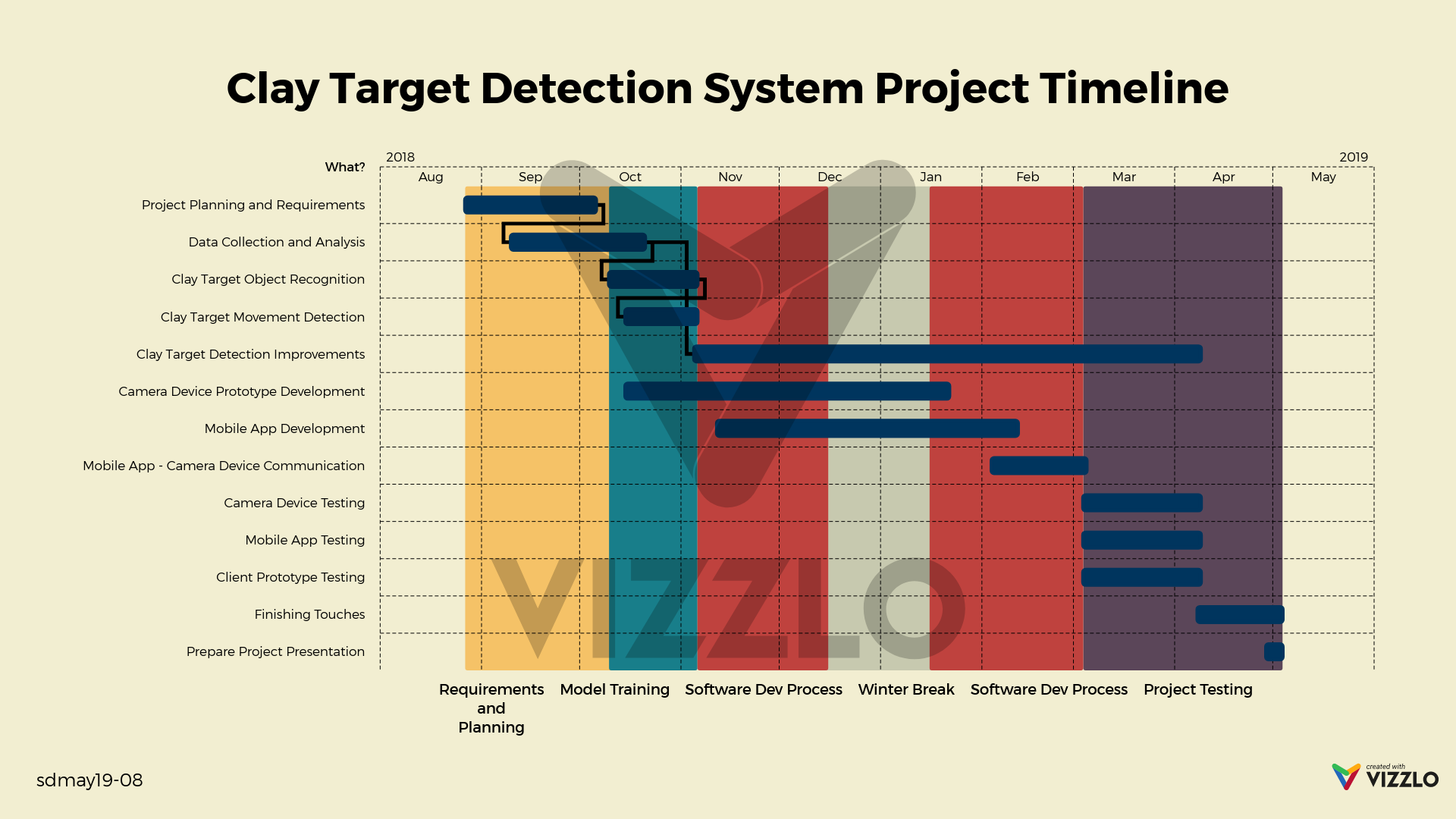 [Speaker Notes: Keith]
Camera Angle Simulation
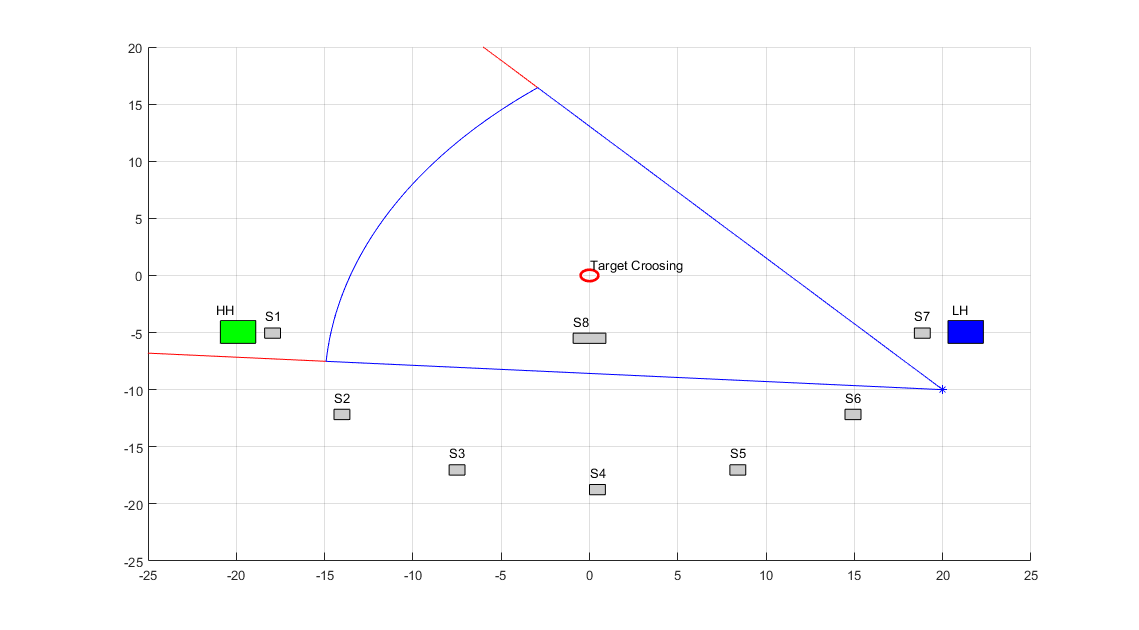 A MATLAB program was created to help visually understand how a camera would operate on the field. 
Takes in camera properties (field of view and depth of field) displays top down view of field.
[Speaker Notes: Mike - Camera Angle Simulation]
Hardware Platform Used
Current: Nvidia GTX 980
2048 CUDA Maxwell Cores
4 GB GDDR5
165 Watts
Future: Nvidia Jetson TX2
256 CUDA Pascal Cores
8 GB LPDDR4
15 Watts
Complete System
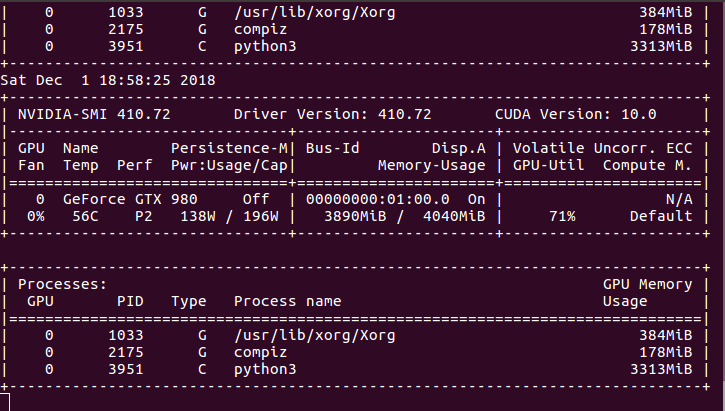 [12] CUDA Utilization Metrics
[Speaker Notes: Steven]
Test Plan: Mobile Application
Use Mock Data for Mobile App Prototype
Control over data set
Control over data flow
Easier to validate test results
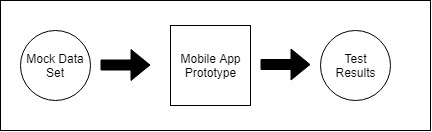 [13] Mobile Application Test Flow Diagram
View detailed test plan in Design Doc v2
Tests to ensure both functional and non-functional requirements are satisfied.
TDD Model
[Speaker Notes: Keith - “Mock Data”]
Test Plan: Target Detection Algorithm
You Only Look Once, version 3
State-of-the-art object detection and tracking
Highly-tunable hyperparameters to fit limited resource requirements
Extensible Python3 wrappers are commonly available
Effectively leverages large amounts of parallelism (CUDA)
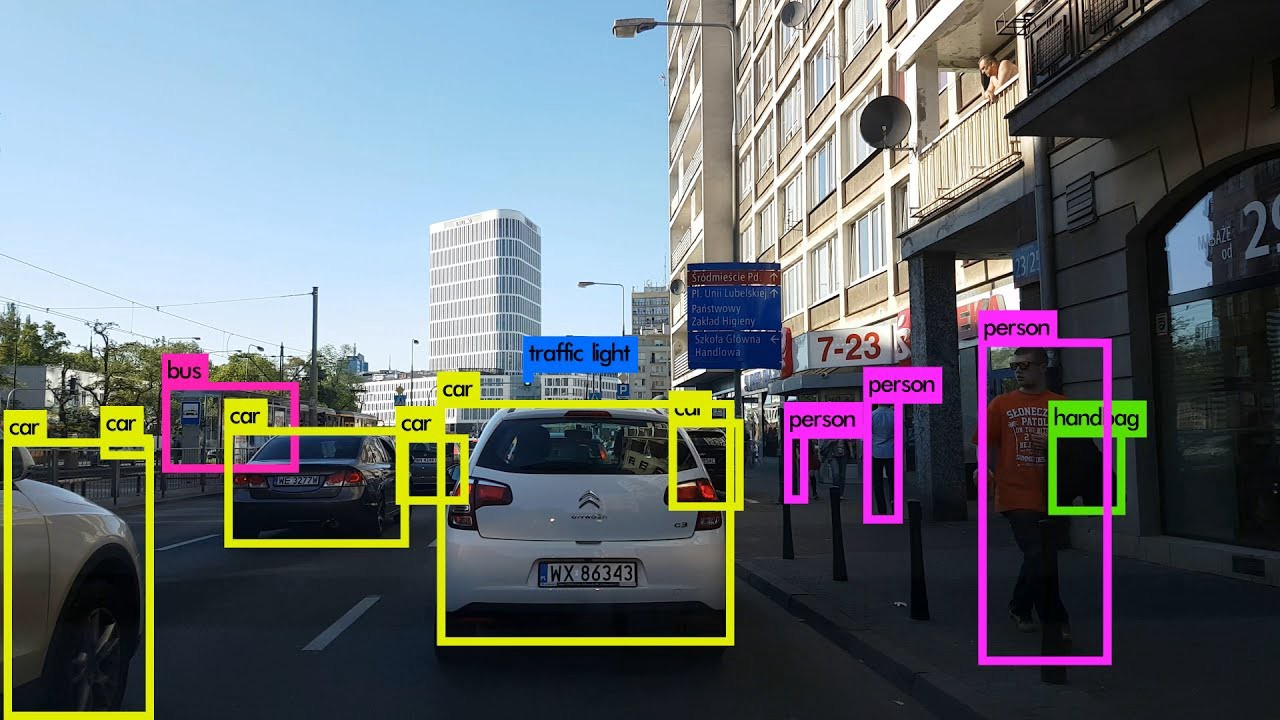 [14] YOLA in Action
[Speaker Notes: Steven]
Model Construction and Verification
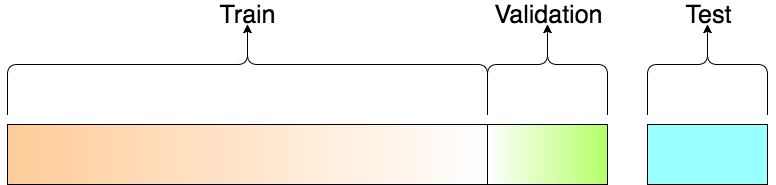 [15] Standard data splitting for model training
Proper Dataset Usage
Split the data into three disjointed, randomized sets
Training set for learning the network
Validation set to estimate various properties such as error
Testing set to demonstrate performance on the network
[Speaker Notes: Steven - Training Data]
Current Project Status
Data Collection and labeling
Collected 2 sets of video data.
Used FFMPEG and python for video editing and labeling.
Used OpenLabeling as a tool to draw bounding boxes.
Model Training
Only trained on first set of data collection
Poor performance so far, but has shown a better model is possible
[Speaker Notes: Cole - Data Labeling
Steven - Training Model]
Individual Member Contribution
Eva Kuntz
Mobile Application requirements elicitation.
Hardware/Software test plans.
Keith Snider
Application Development
Mobile Application requirements elicitation.
Cole Huinker
Data collection lead.
Application Development.
Steven Sleder
Computer vision model construction
Data labelling documentation and organization
Michael Ruden
Philip Hand
Looking Forward...
Continued model training
Continue Application Development
Build mock data/testing functionalities
Ground Station to Application Communication
Hardware/Software consolidation
Implement test plan
[Speaker Notes: Eva, Steven, Keith]
Questions?